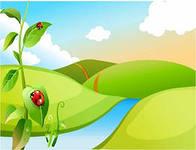 День чтения- 2019в МАДОУ № 134
Акция « Неделя маминого чтения»
Праздник для малышей« В тридесятом царстве»
Мама, папа, я – читающая семья
Я старший брат, учу читать!
Я старшая сестра, люблю читать сестренке я с утра!
Любимые сонные сказки
Веселее будет жить,
 если с книгой дружить!
Акция « Любимая книга моей семьи»
Посещаем библиотеку
Делаем 
закладки для книг
Любимая книга моей семьи